Procesa vadītājs -  Koledžas vadītājs

Procesa mērķis -  Nodrošināt Koledžas izglītojamos, studējošos, mācībspēkus un darbiniekus ar nepieciešamajiem mācību līdzekļiem un cita veida informācijas resursiem (turpmāk – grāmatas), nodrošinot to uzskaiti un saglabāšanu
Ieguldījums
Process
Rezultāts
Iepirktas nepieciešamās grāmatas
Nodrošināta piekļuve citiem informācija resursiem
Grāmatas reģistrētas BIS «Alise» vai bibliotēkas materiālu
   inventāra grāmatā  
4.Grāmatas izvietotas atbilstoši tematikai
5.Nodrošināta klientu uzskaite BIS «Alise» 
6.Kontrolēta izsniegto grāmatu nodošana bibliotēkā
Nepieciešamība pēc grāmatām 
un cita veida informācijas
resursiem atbilstoši īstenotajām
izglītības programmām
A15 Koledžas bibliotēkas darba nodrošināšana
 1-6/07/21; 1-6/11/21
A15 Koledžas bibliotēkas darba nodrošināšana
14.10.2024.
A15 Koledžas bibliotēkas darba nodrošināšana
Pedagogi
Studiju programmu vadītāji
Sagatavo nepieciešamo grāmatu sarakstu
Izglītības iestādes bibliotekārs
Veic pasūtījumu saskaņā ar finansējumu
Atlasa grāmatas, sagatavo iepirkuma dokumentus
Spiedogu iespiež titullapā un 17.lpp.
Pavadzīme rēķins: 1 eks. – FN, 
1 eks. - bibliotēkā
Saņem grāmatas, marķē, ieraksta Nr./svītru kodu
Saskaņo ar izglītības iestādes vadītāju
Reģistrē grāmatas BIS «Alise» vai  bibliotēkas materiālu inventāra grāmatā
Izvieto grāmatas plauktos
Klients parakstās par to, ka iepazinies ar bibliotēkas lietošanas noteikumiem
Jaunu klientu iepazīstina ar bibliotēkas lietošanas noteikumiem
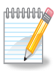 Mācībspēkiem u.c. darbiniekiem
Grāmatas izsniedz ne ilgāk, kā uz mācību/studiju gadu
Izglītojamajiem
Reģistrē klientu BIS «Alise», noformē Lasītāja karti  un izsniedz grāmatas
Pārbauda klienta identifikācijas karti. Pārbauda izglītojamo grupu sarakstā
Grāmatas izsniedz uz pusgadu/semestri
Klients uzrāda personu apliecinošu dokumentu un identifikācijas karti
Reģistrē klientu BIS «Alise», noformē Lasītāja karti un izsniedz grāmatas
Pagarinājumu var pieteikt klātienē vai elektroniski
Paraksta Apgaitas lapu pēc grāmatu nodošanas
Uzrauga grāmatu nodošanas termiņus. Ja nepieciešams, pagarina nodošanas termiņu
Grāmatas  nodotas noteiktajā termiņā
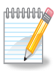 Grāmatas nav nodotas 2 nedēļu laikā pēc
 atgādinājuma saņemšanas
Nosūta klientam e-pastā atgādinājumu, ka tiks pārtraukta grāmatu izsniegšana. Pārkāpumu atzīmē BIS «Alise»
Nosūta klientam brīdinājuma vēstuli
Ja klients nenokārto saistības brīdinājumā noteiktajā termiņā, Aģentūra uzsāk parāda piedziņas procesu
Informē sociālo darbinieku, grupas audzinātāju par problēmām
14.10.2024.